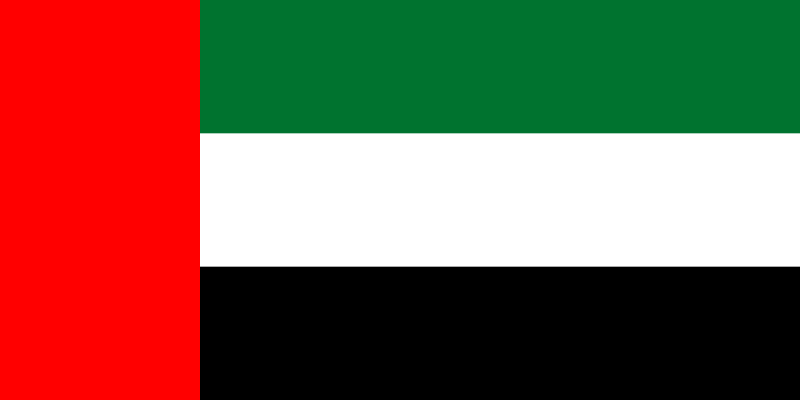 حالة الطقس
أيام الأسبوع
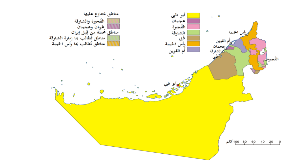 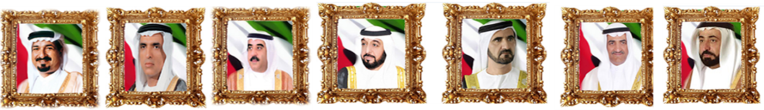 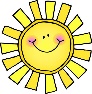 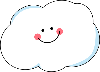 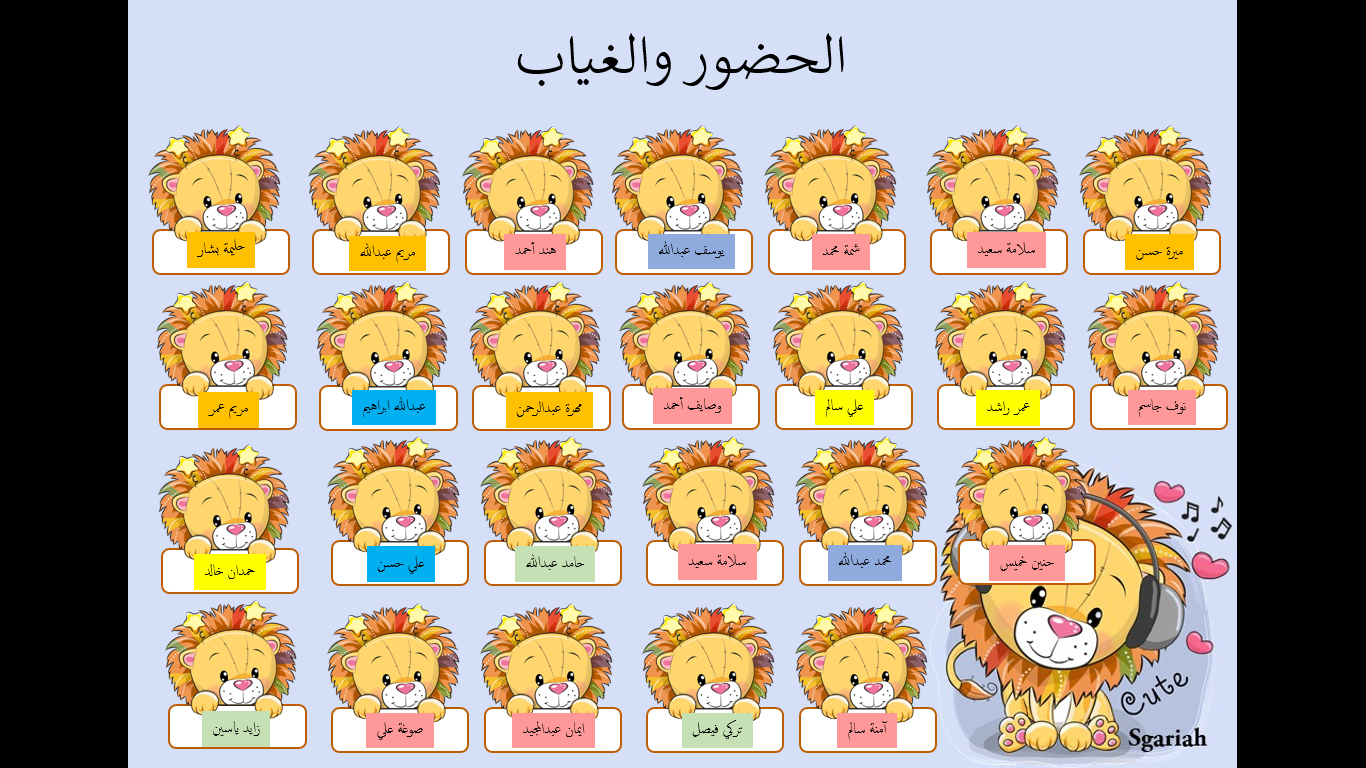 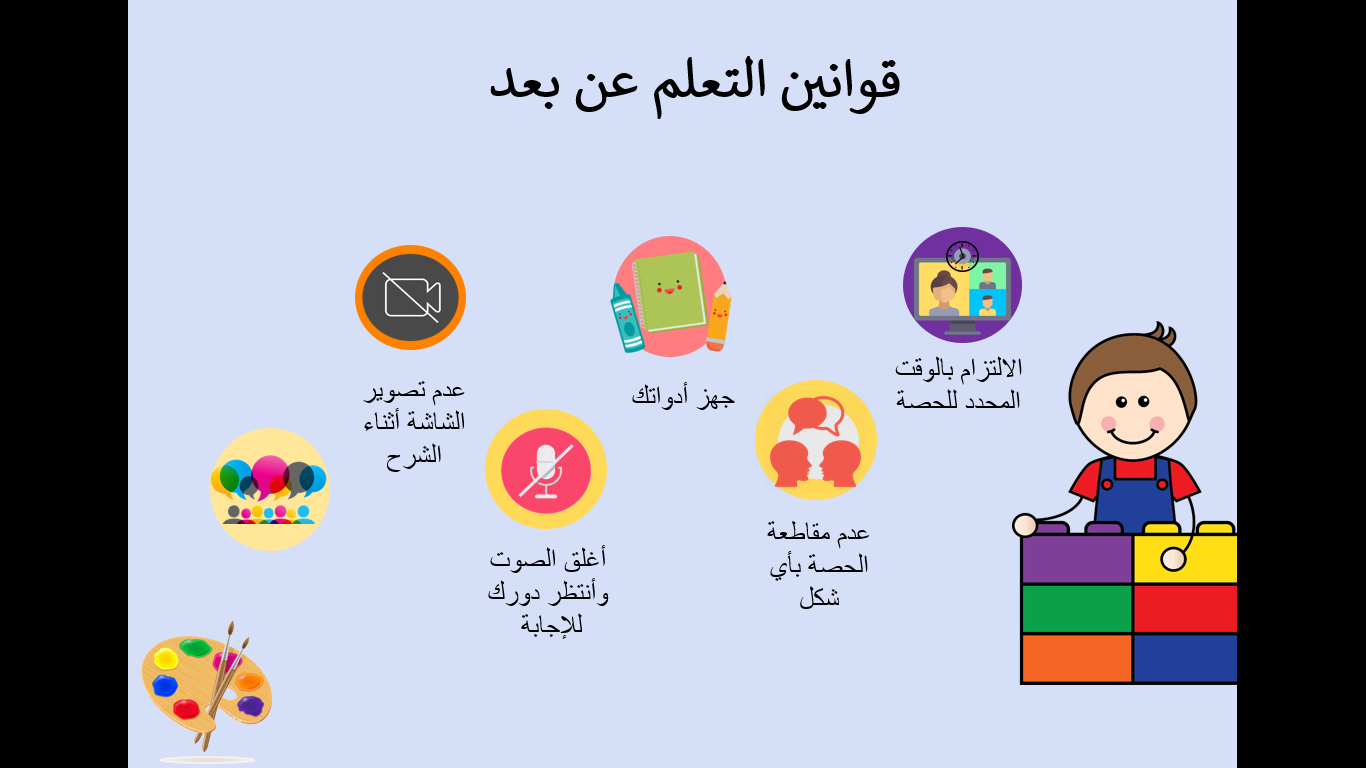 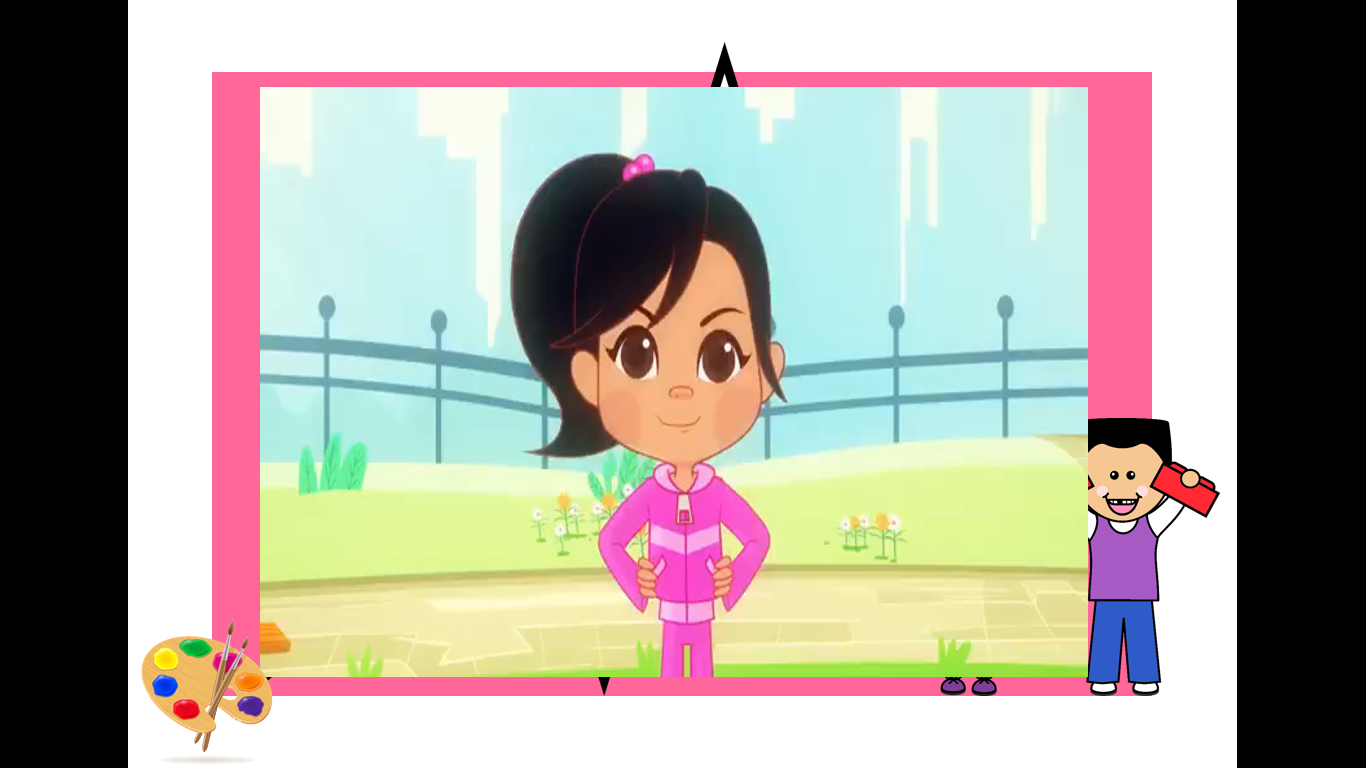 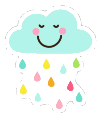 الصف الافتراضي 
لمستوى أول /5
المعلمة طاهرة القواضي
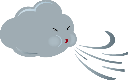 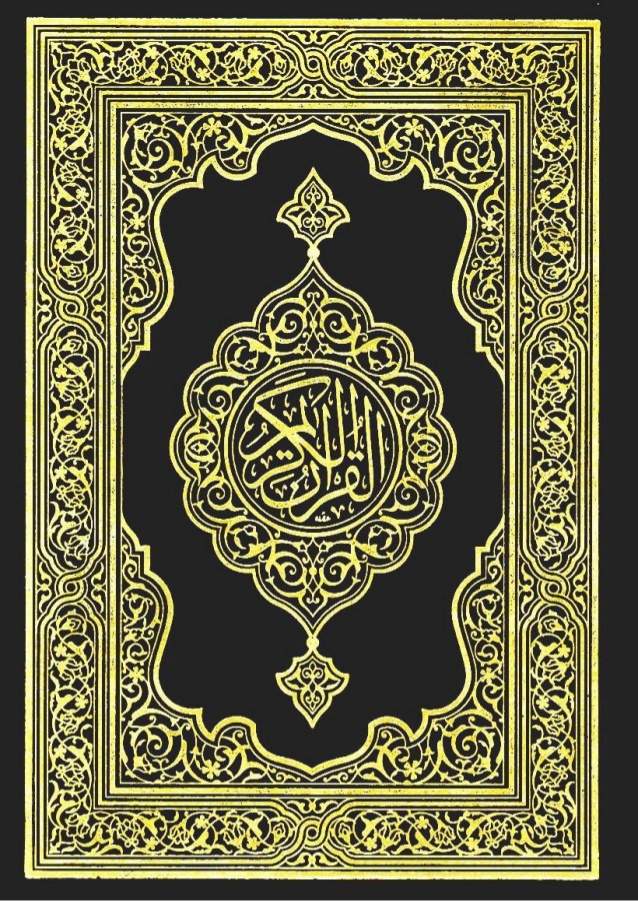 الأحد
الأثنين
الثلاثاء
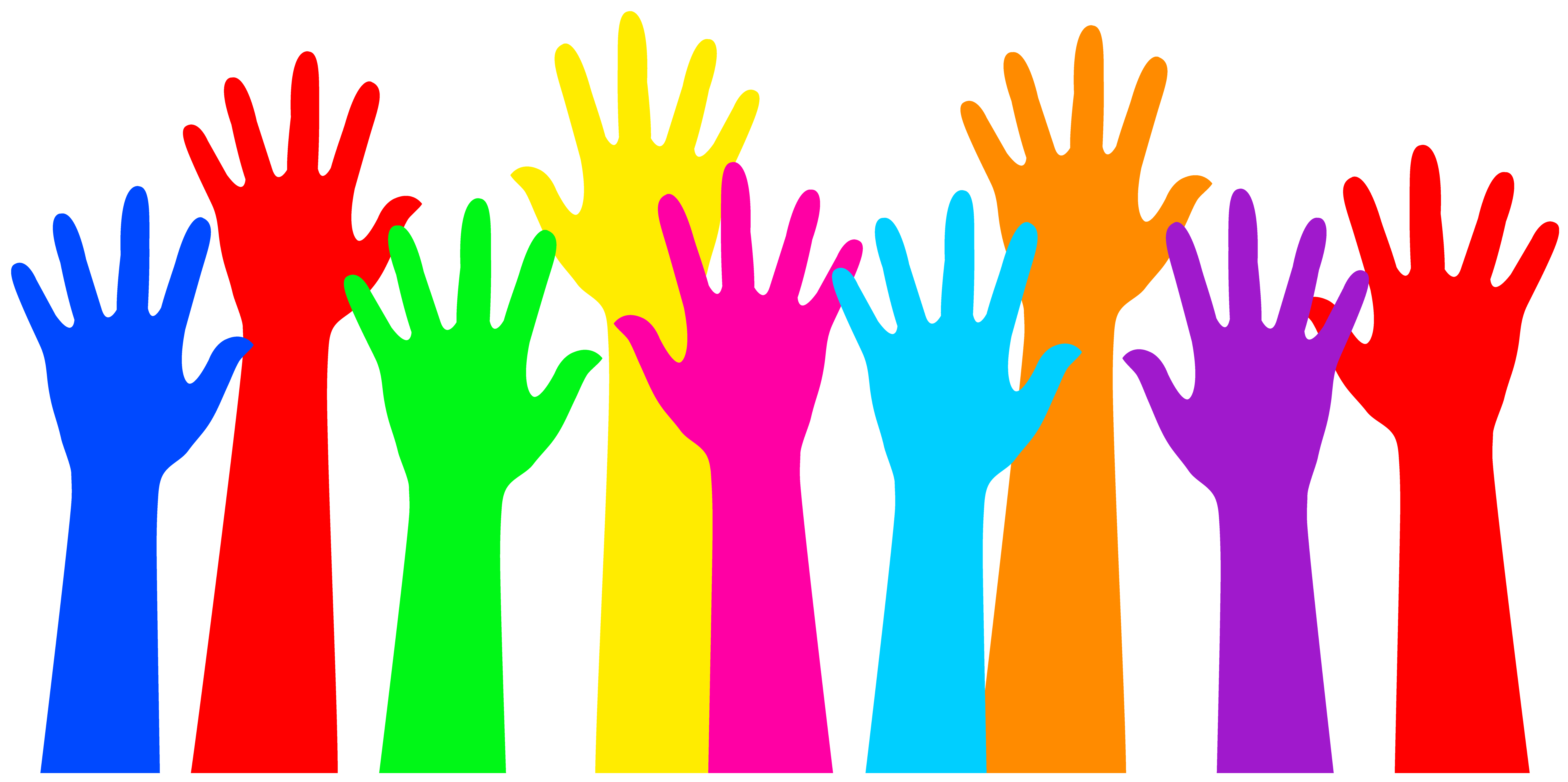 الأربعاء
الخميس
الجمعة
السبت
الحضور والغياب
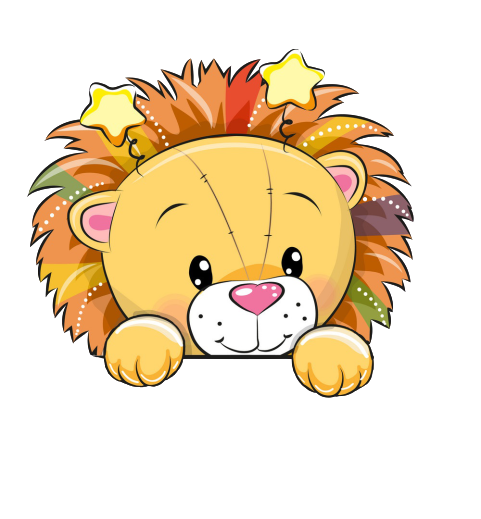 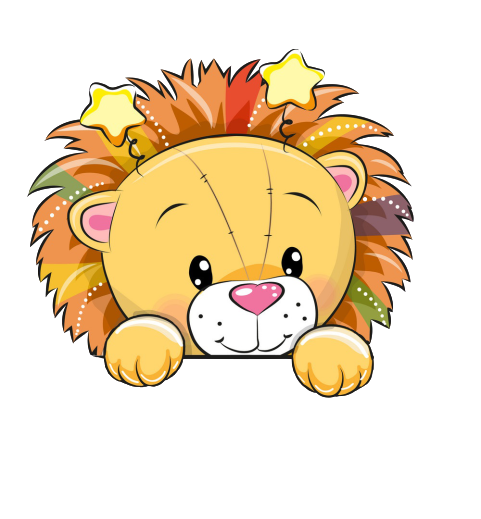 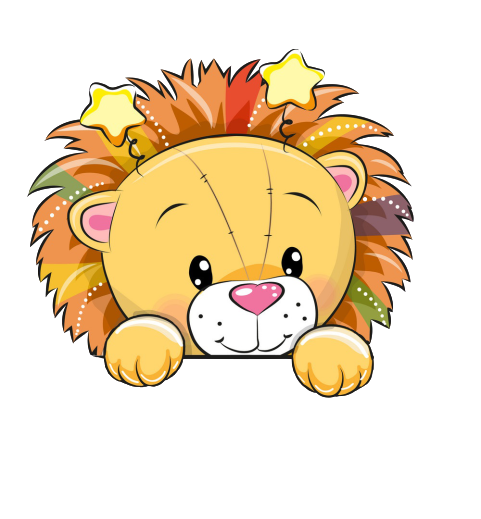 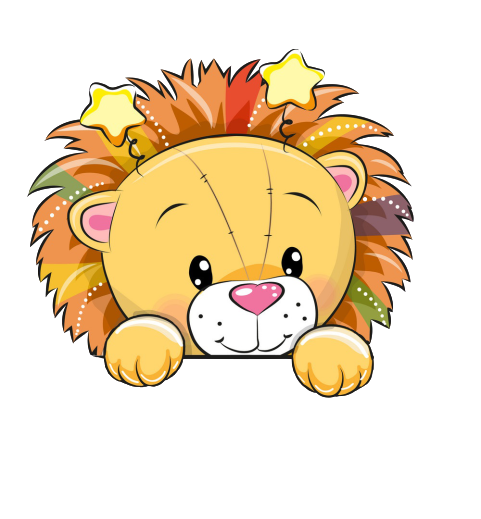 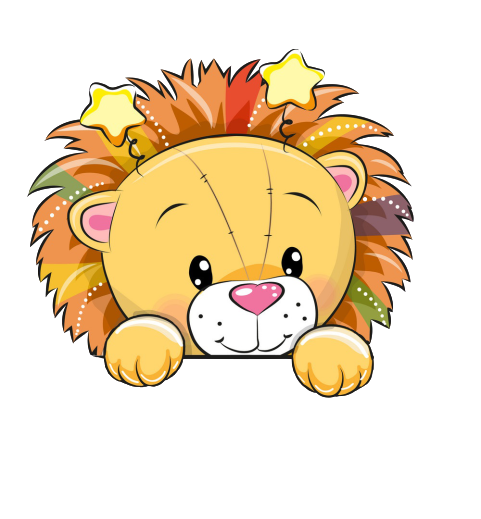 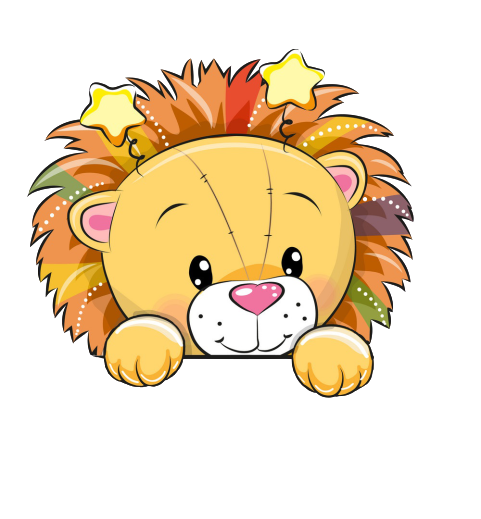 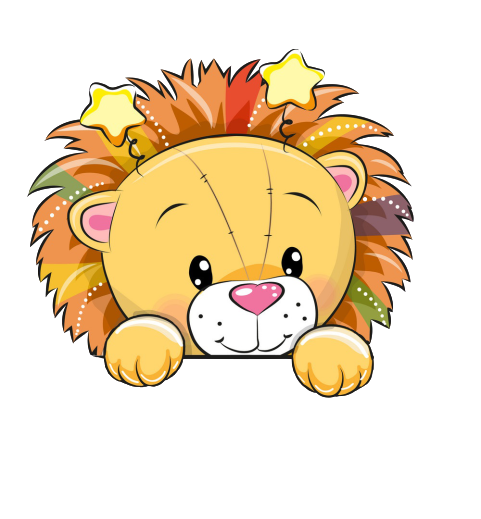 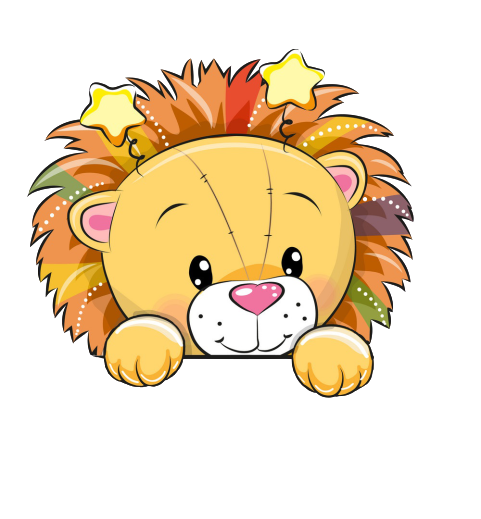 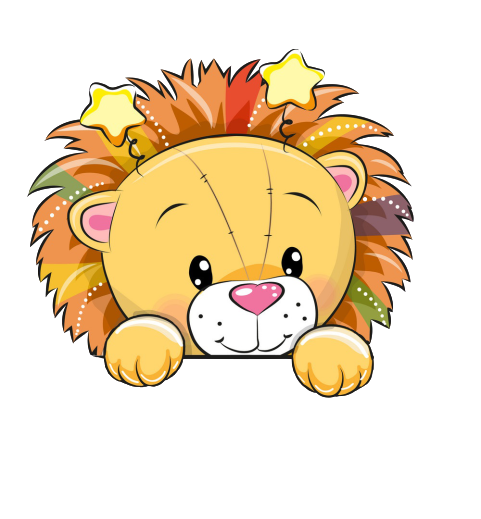 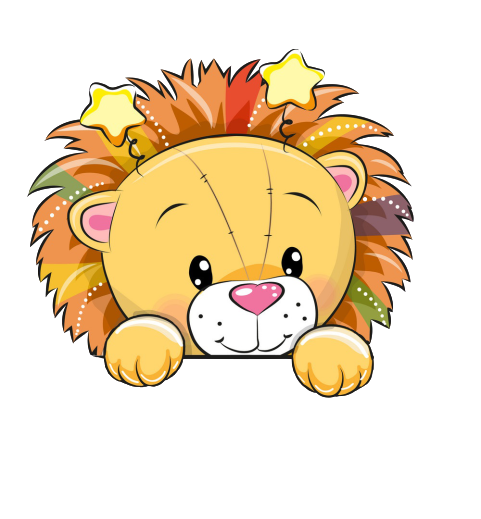 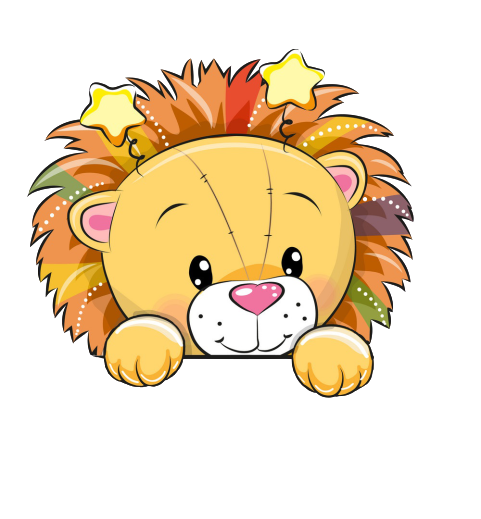 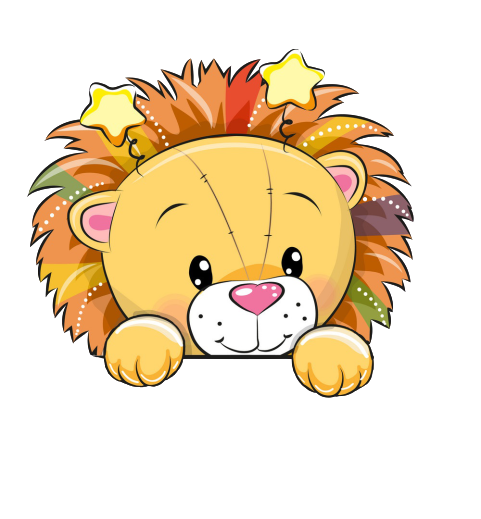 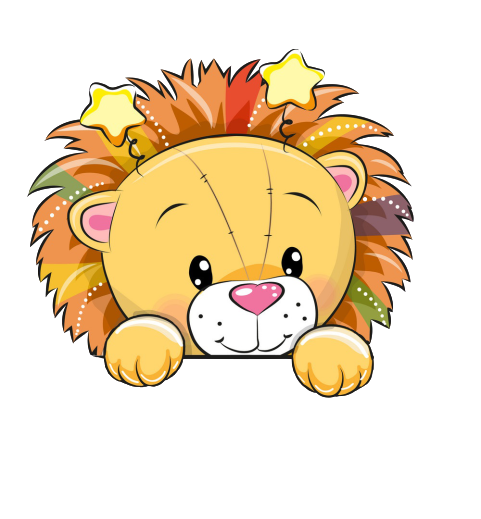 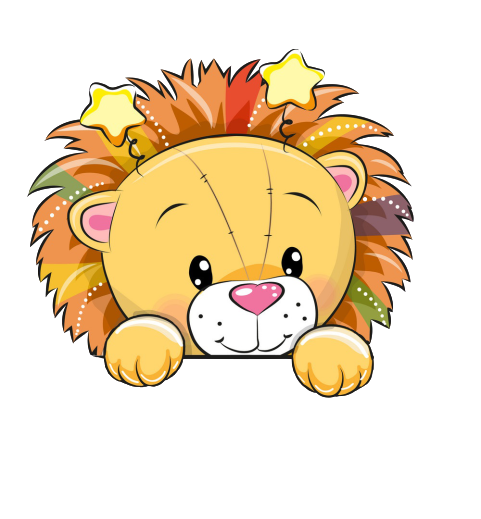 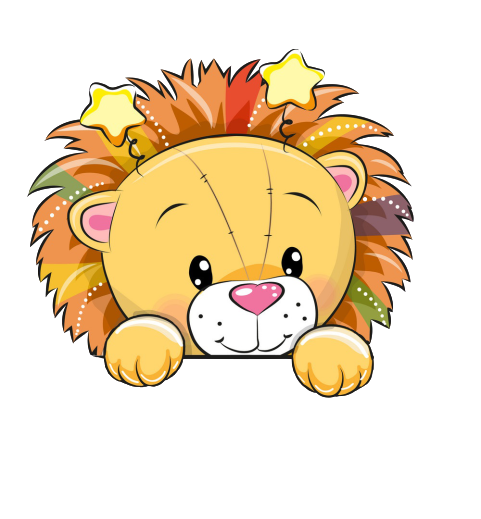 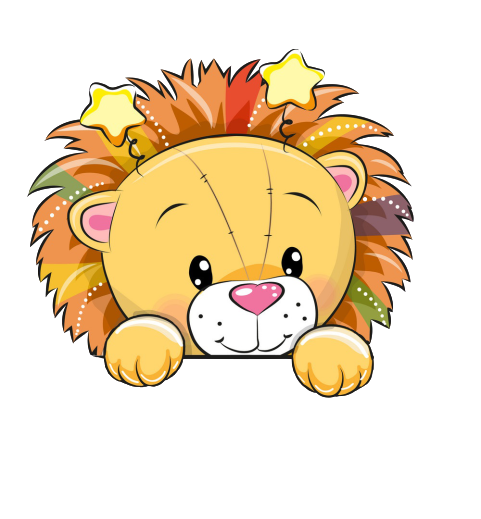 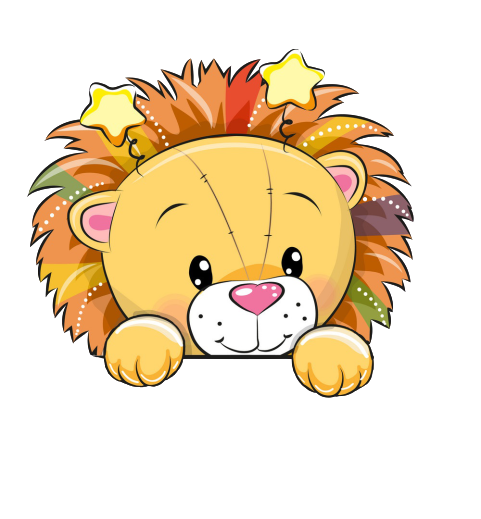 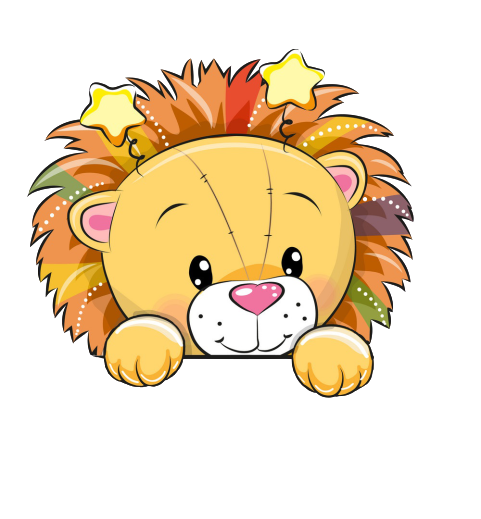 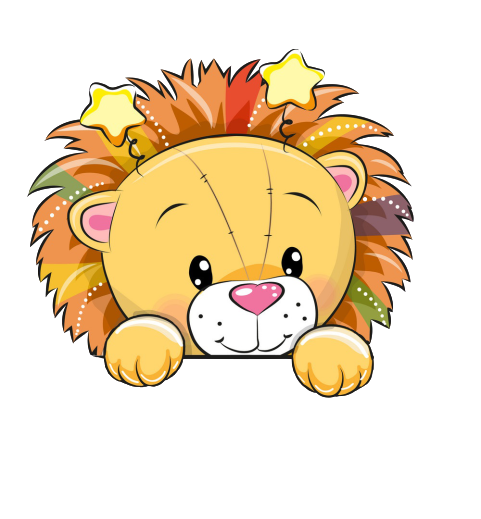 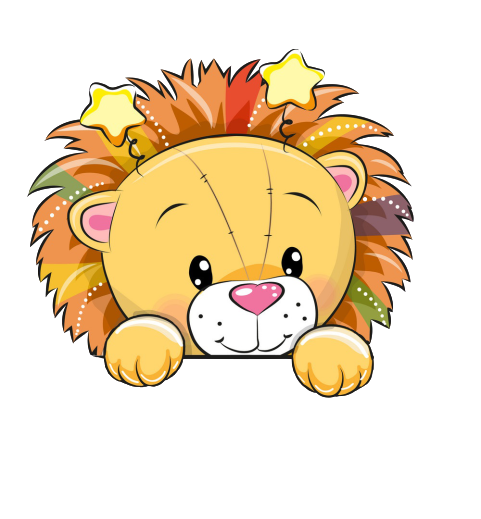 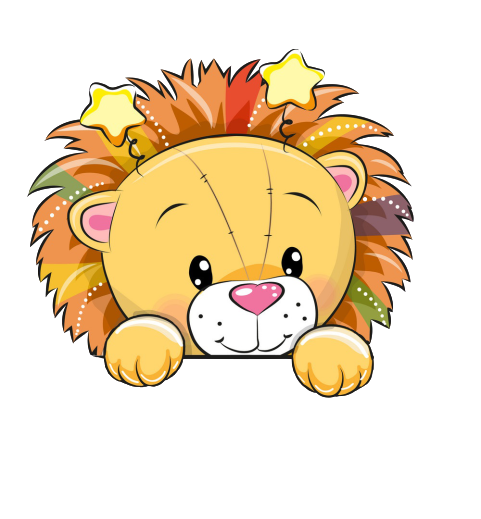 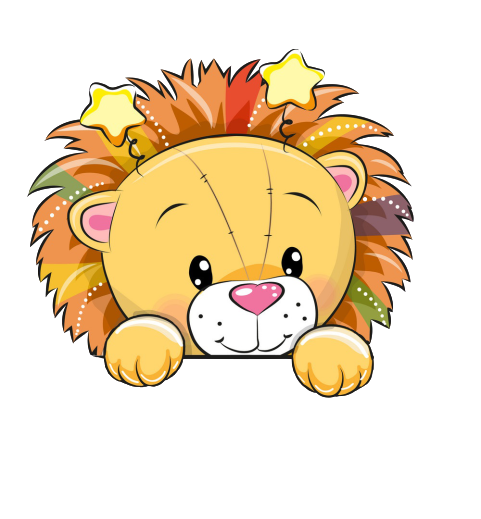 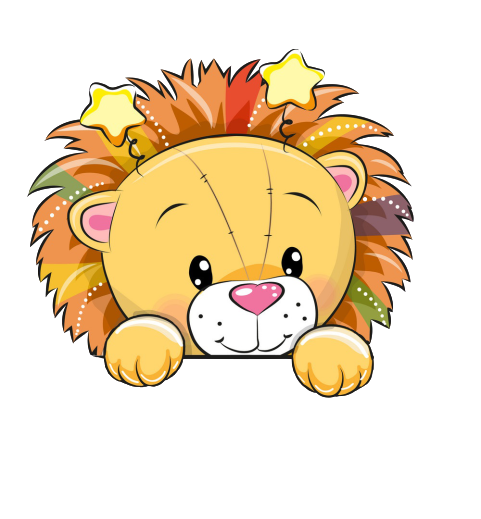 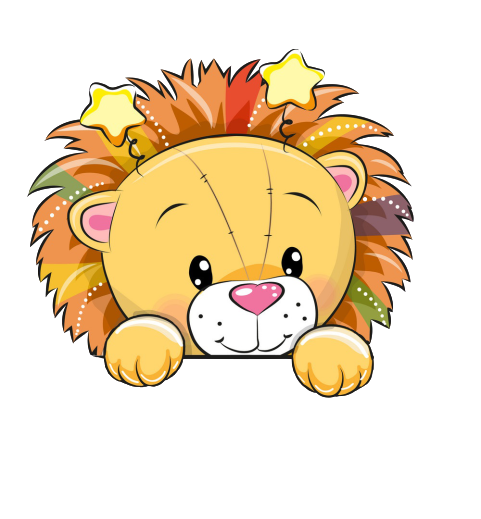 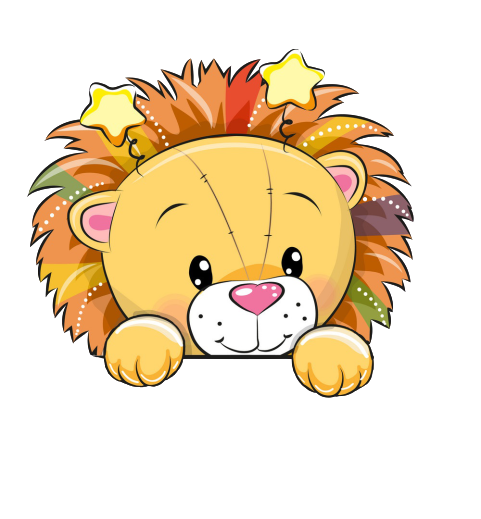 حليمة بشار
سلامة سعيد
يوسف عبدالله
هند أحمد
شمة محمد
ميرة حسن
مريم عبدالله
وصايف أحمد
عبدالله ابراهيم
علي سالم
نوف جاسم
عمر راشد
مهرة عبدالرحمن
مريم عمر
سلامة سعيد
محمد عبدالله
حنين خميس
علي حسن
حامد عبدالله
حمدان خالد
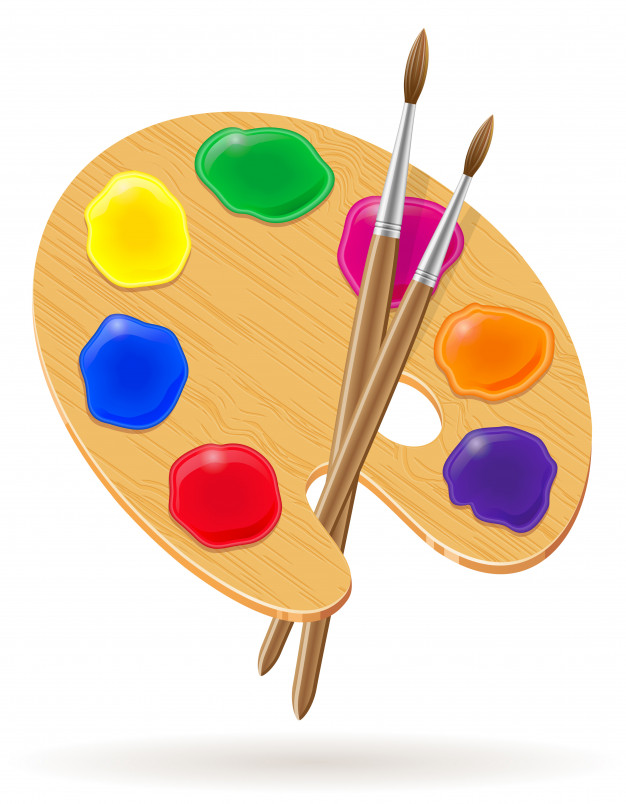 زايد ياسين
صوغة علي
ايمان عبدالمجيد
آمنة سالم
تركي فيصل
اليد المساعدة
صوغة علي
حامد عبدالله
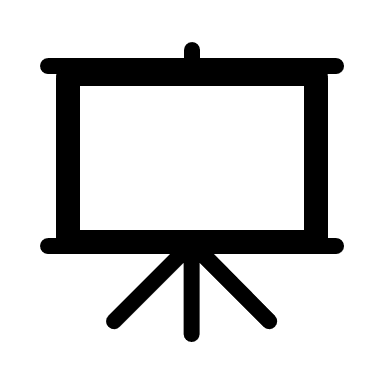 عبدالله ابراهيم
آمنة سالم
علي حسن
تركي فيصل
علي سالم
ايمان عبدالمجيد
عمر راشد
حمدان خالد
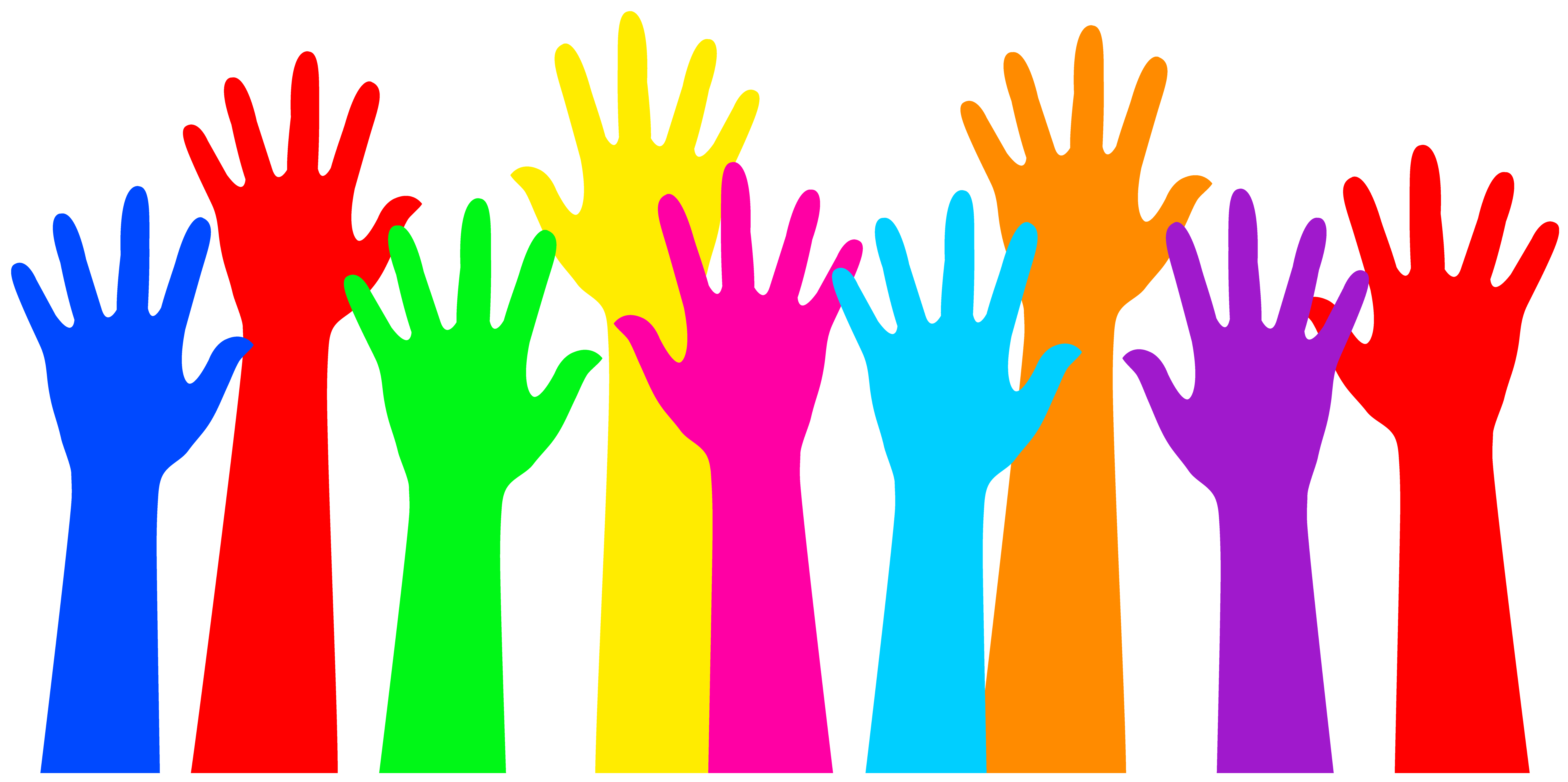 محمد عبدالله
حنين خميس
مريم عبدالله
حليمة بشار
هند أحمد
مريم عمر
دانة صالح
ميرة حسن
زايد ياسين
وصايف أحمد
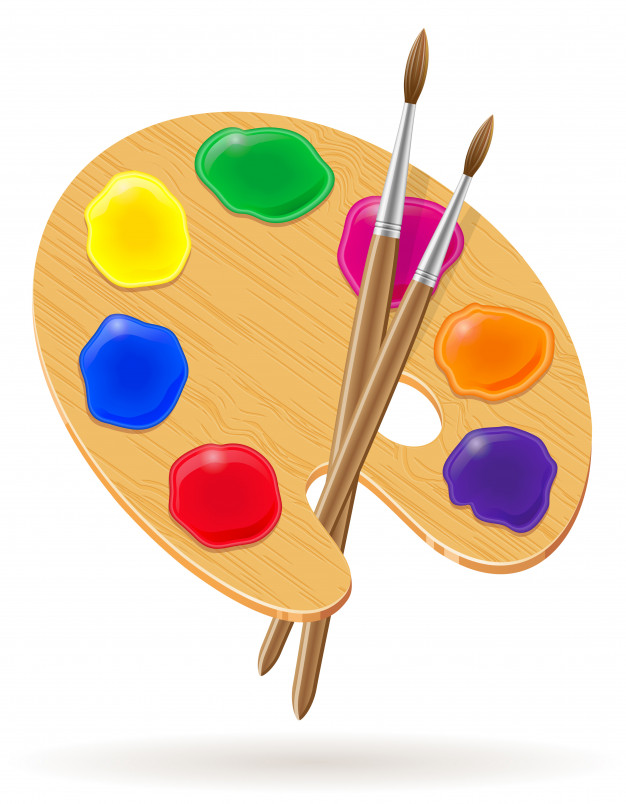 مهرة عبدالرحمن
سلامة سعيد
يوسف عبدالله
شمة محمد
نوف جاسم
قوانين التعلم عن بعد
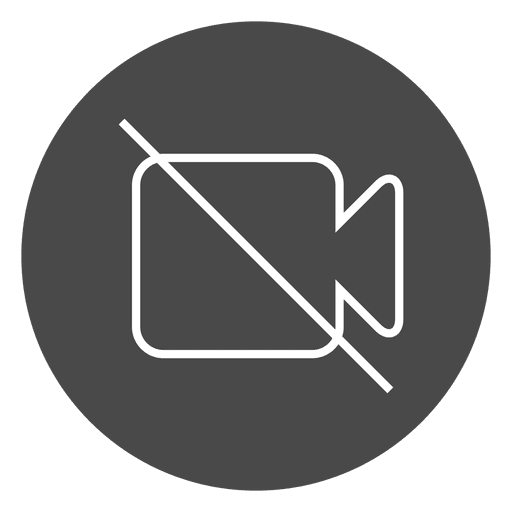 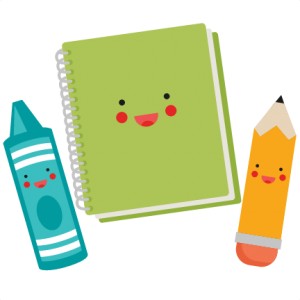 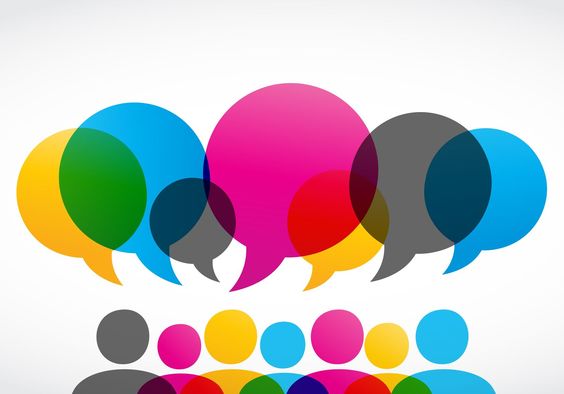 الالتزام بالوقت المحدد للحصة
عدم تصوير
الشاشة أثناء الشرح
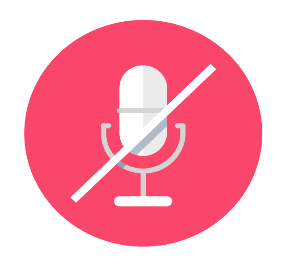 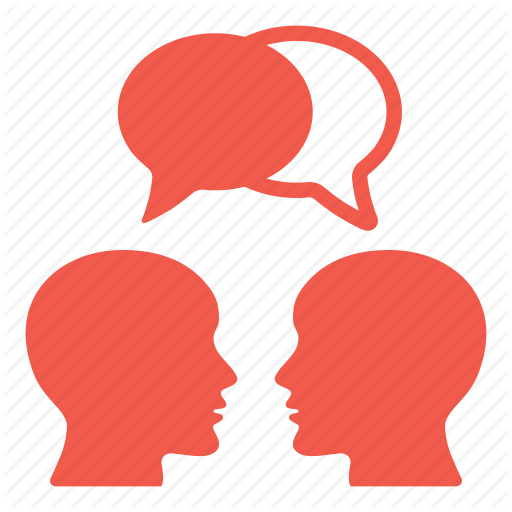 جهز أدواتك
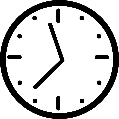 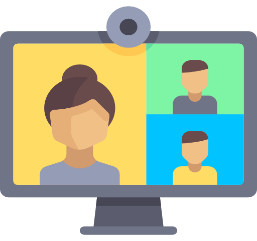 عدم مقاطعة الحصة بأي شكل
أغلق الصوت وأنتظر دورك للإجابة
التفاعل 
الإيجابي
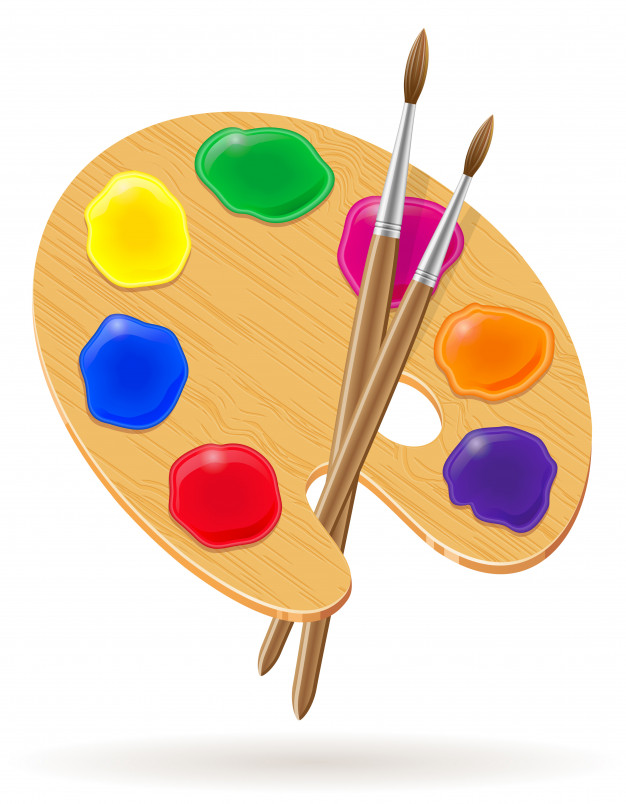 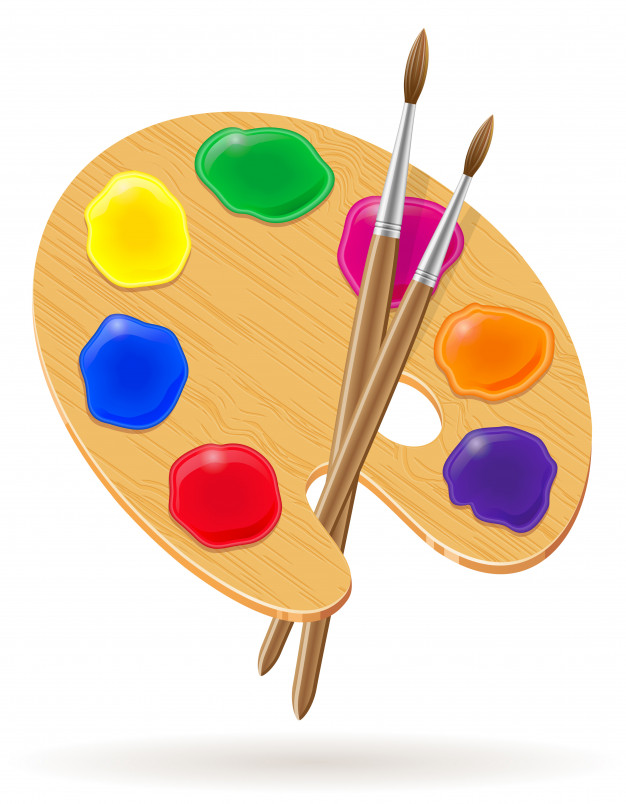 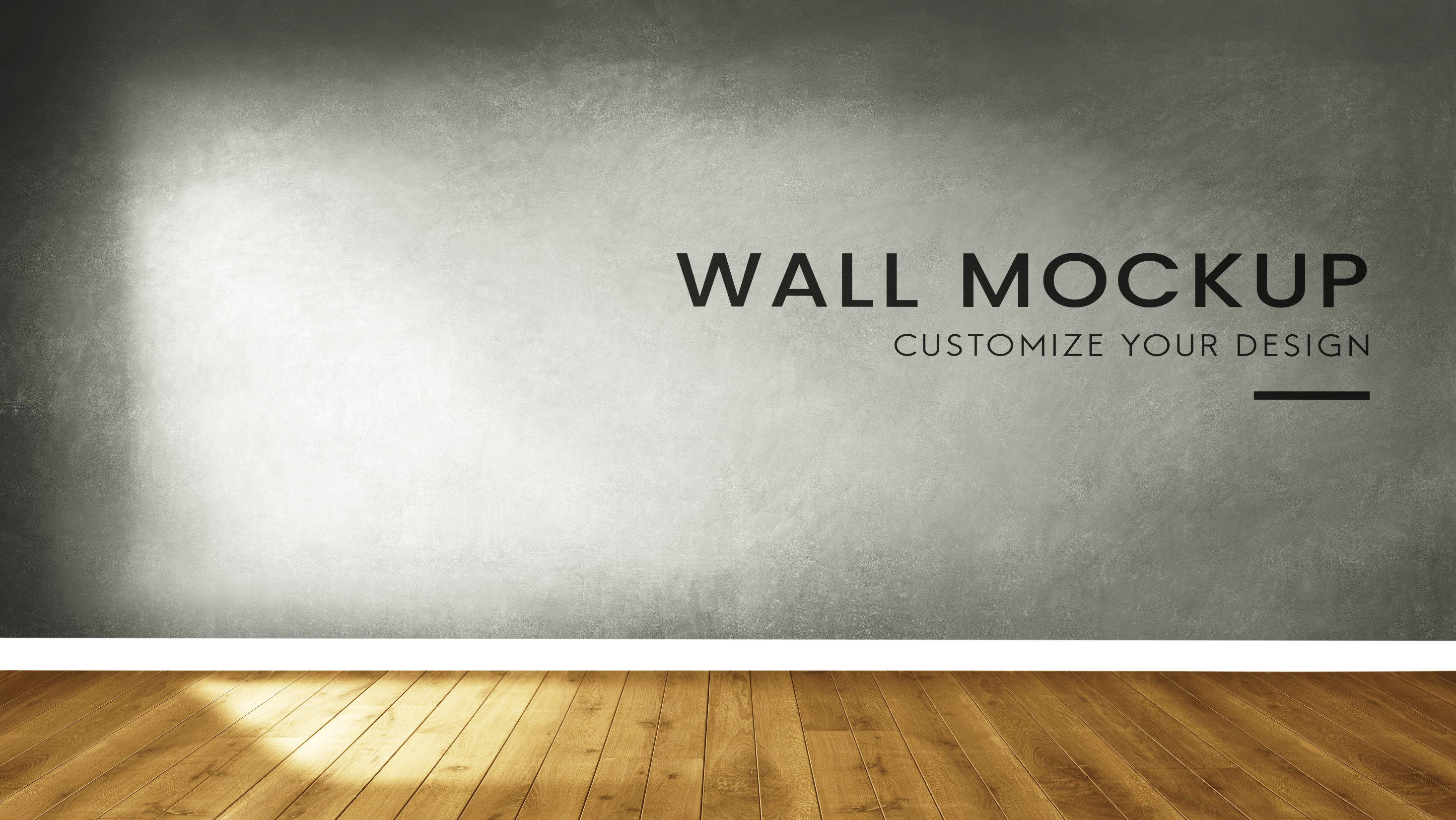 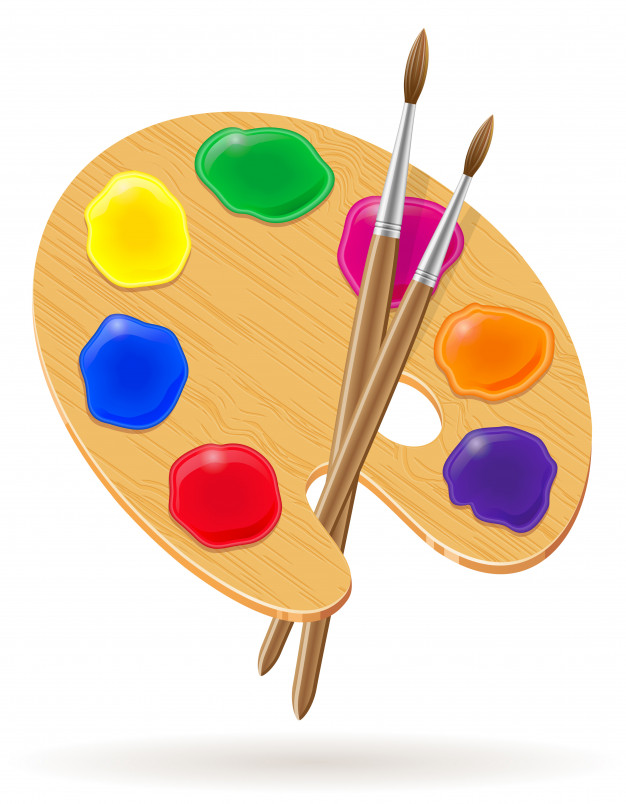 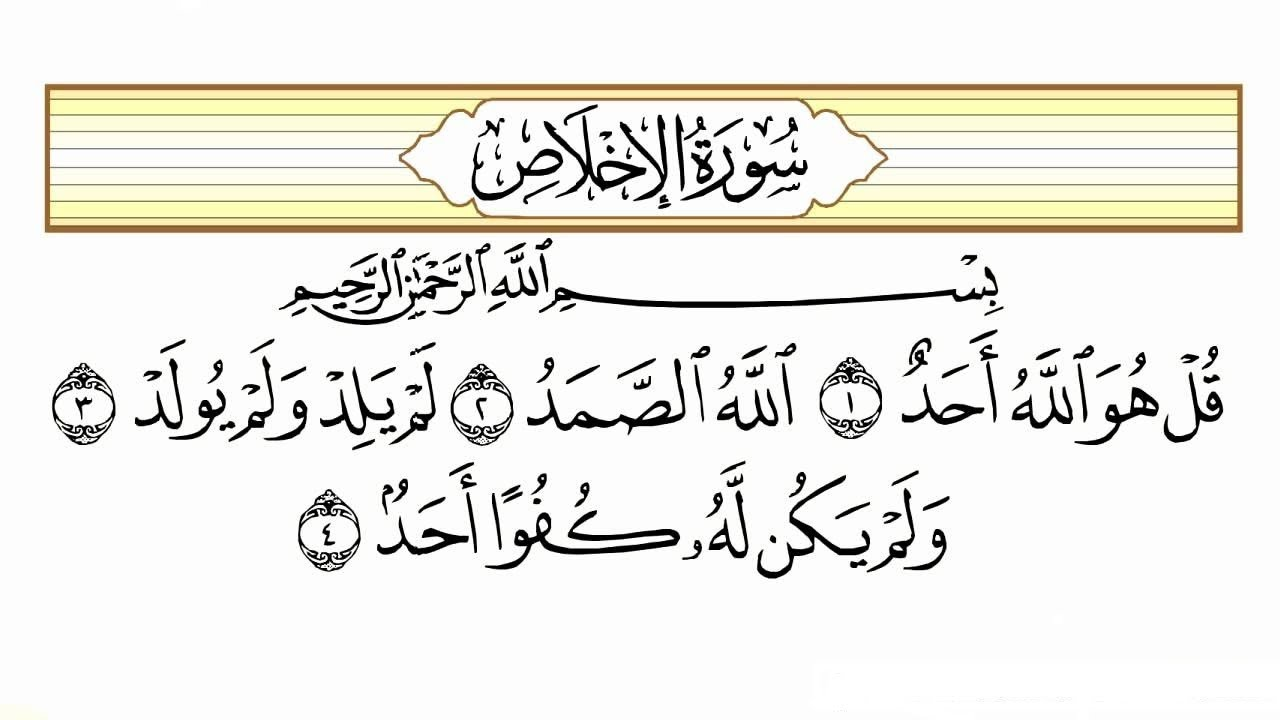 1
3
2
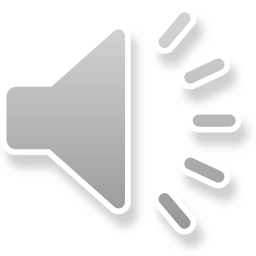 4
من هو نبينا ؟
من هي أمه ؟
من هو خالقنا ؟
من هو أبوه ؟
ما هو كتابنا ؟
ما هي مرضعته؟
متى ولد نبينا؟
من هو جدة؟
ما هو ديننا ؟
ما اسم قبيلته؟
أين ولد نبينا ؟
من هو عمه ؟
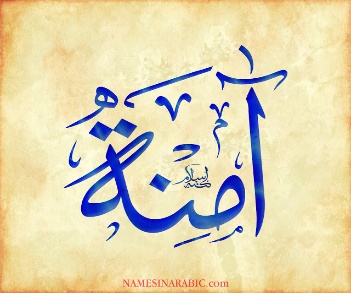 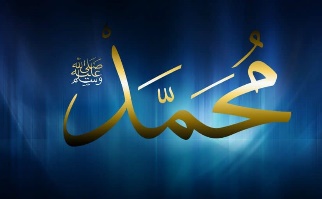 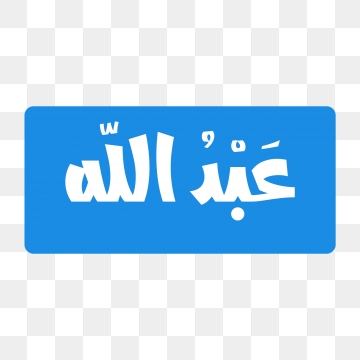 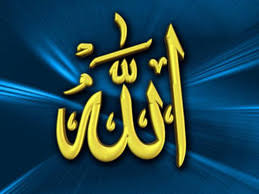 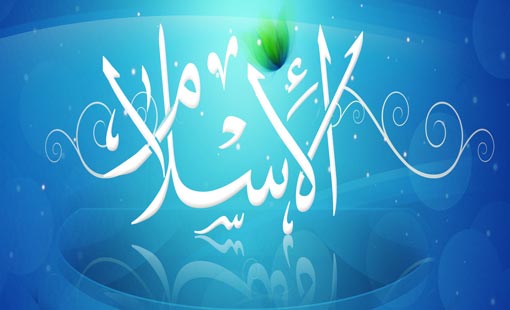 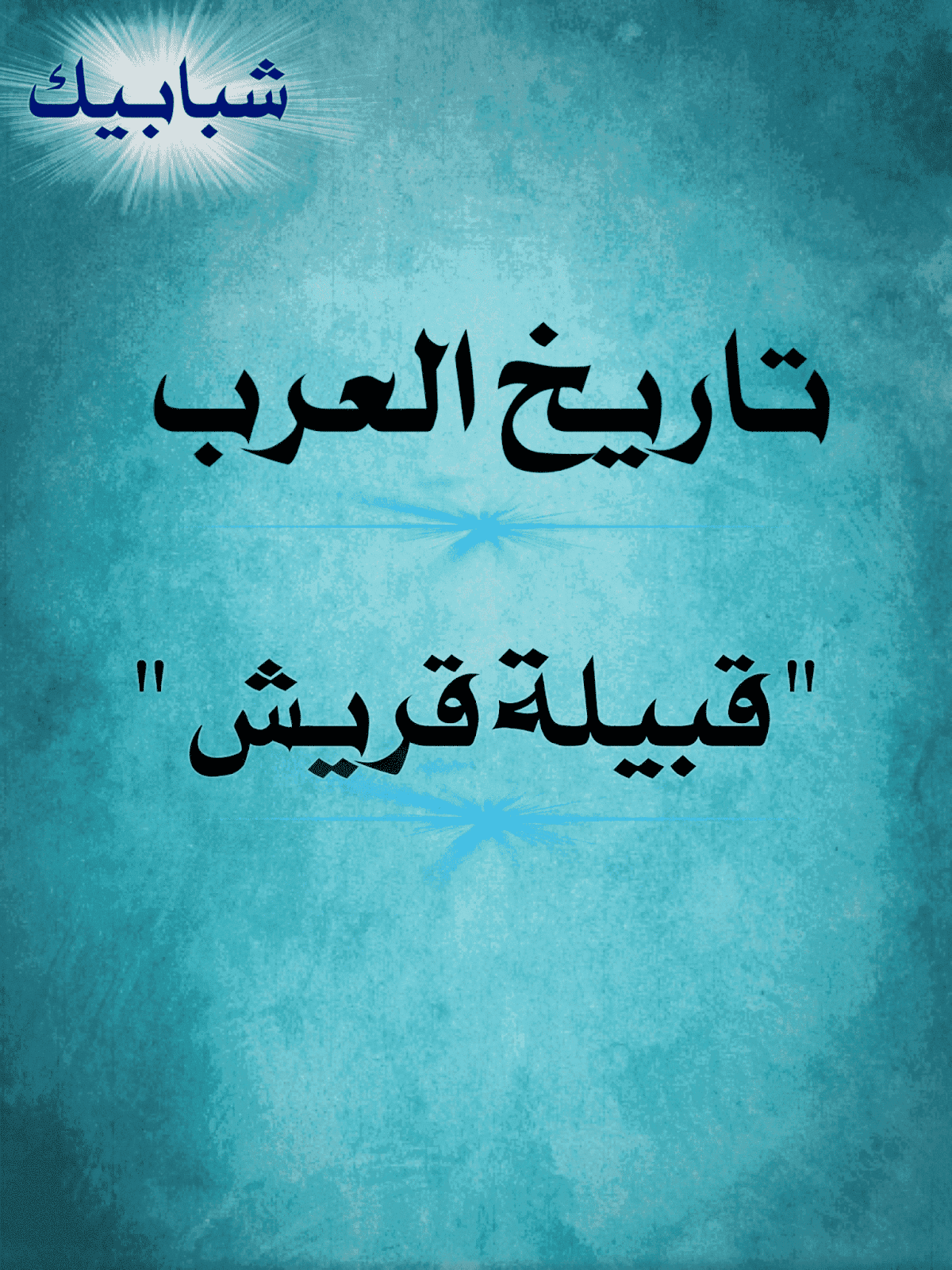 قبيلة قريش
عبدالله
آمنه بنت وهب
الإسلام
الله سبحانه وتعالى
محمد صلى الله عليه وسلم
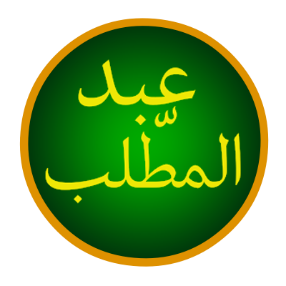 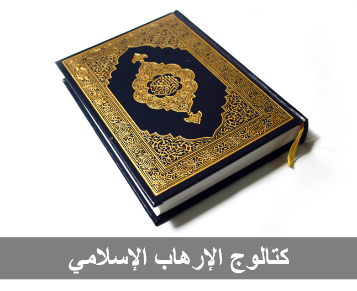 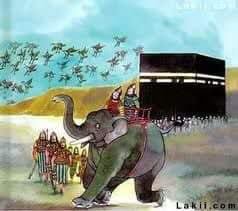 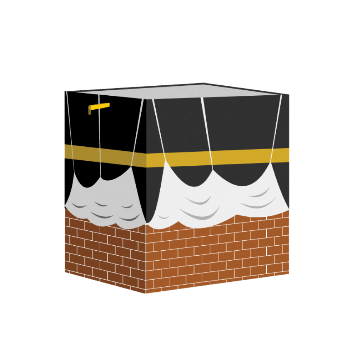 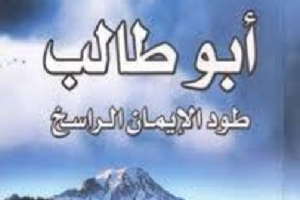 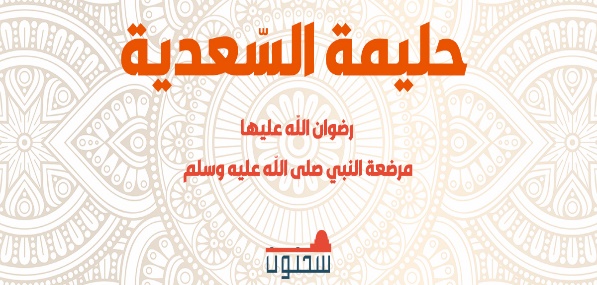 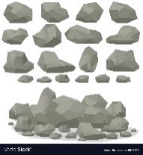 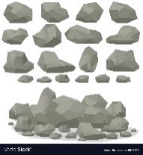 حليمة السعدية
أبوطالب
القرآن الكريم
مكة المكرمة
عبدالمطلب
عام الفيل
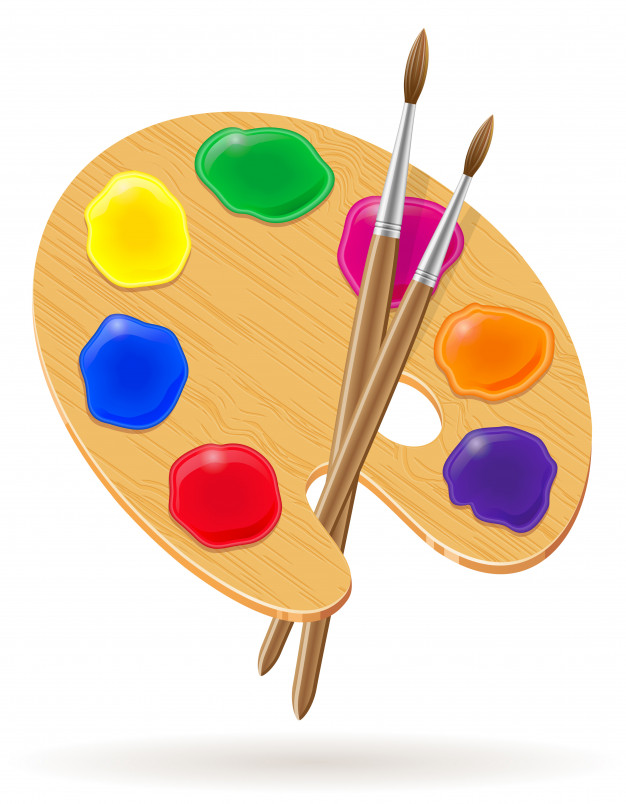 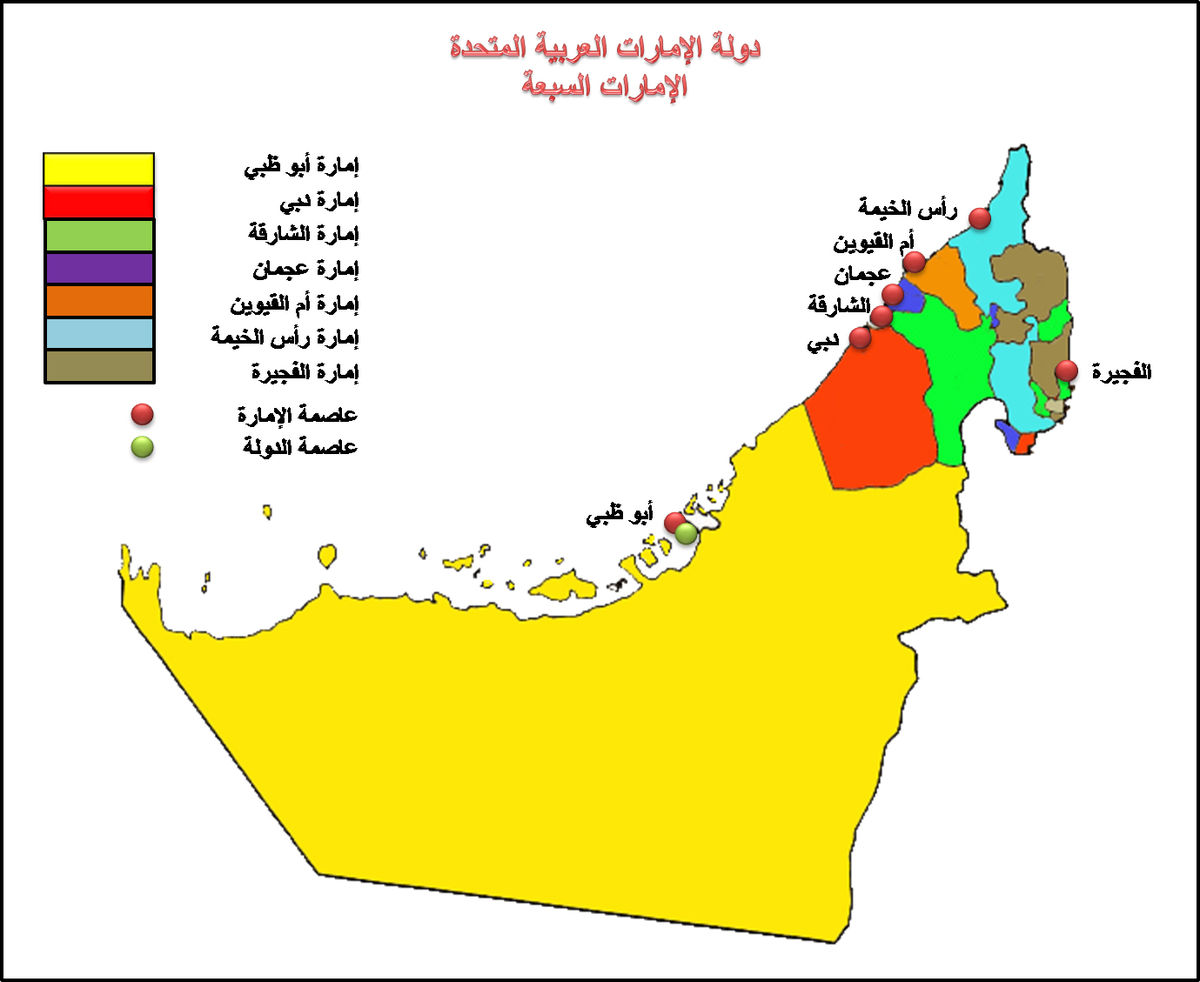 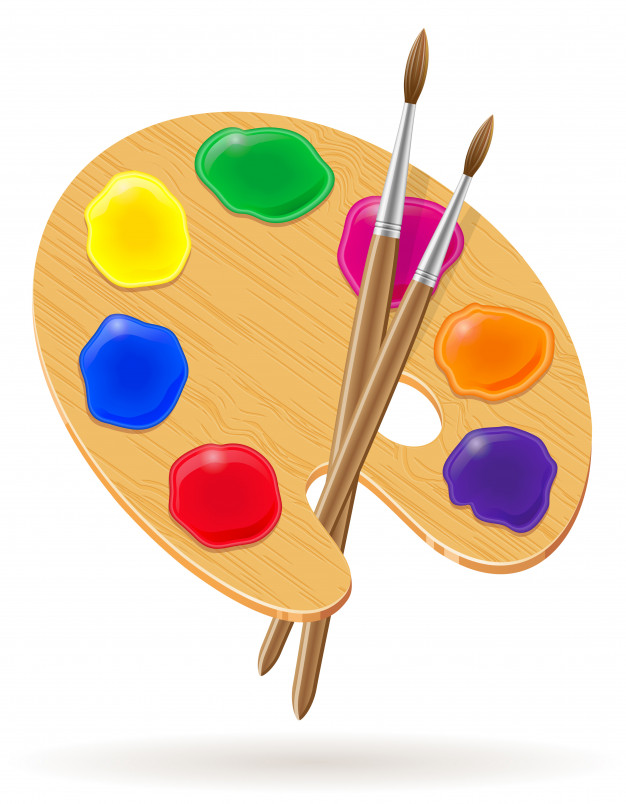